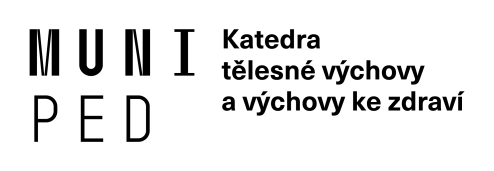 Choreografie - útvary
Hana Šeráková
ITVp22, ITVk22
Podzim 2020
Děkuji za pozornost a přeji mnoho krásných choreografií
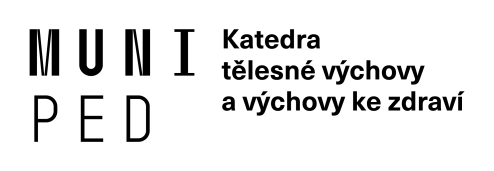 Hana Šeráková
Podzim 2020